Презентация
Подготовила ученица 9 «А»
класса 
Гудь Оксана.
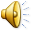 «Бабушки – хранительницы домашнего очага».
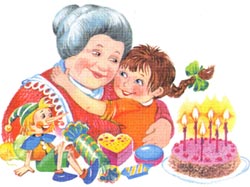 Бабушки – великие труженицы. За их плечами очень трудная жизнь, но они сохранили в своих сердцах доброту и преданность, любовь к семье, детям и внукам.
«Человек, который любит меня больше всех на свете, - это моя бабушка. Её глаза редко бывают строгими, они излучают доброту и любовь.  Нежные и мягкие руки бабушки очень ласковые и умеют всё.
     Я очень люблю свою бабушку. Она всегда выручит в трудную минуту».
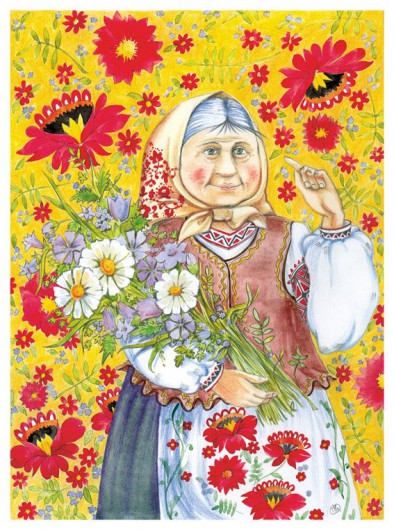 Я с бабушкой своею
Дружу давным-давно.
Она во всех затеях
Со мною за одно.
Я с ней не знаю скуки,
Мне все приятно в ней.
Но бабушкины руки
Люблю всего сильней.
Ах, сколько эти руки
Чудесного творят!
Латают, вяжут, метят,
Все что-то мастерят.
Бабушка, любимая, родная,
Ты ночи из-за нас не досыпала,
И рано волосы покрылись сединой.
Мы поздно узнаем, порою,
Как надо твой беречь покой.
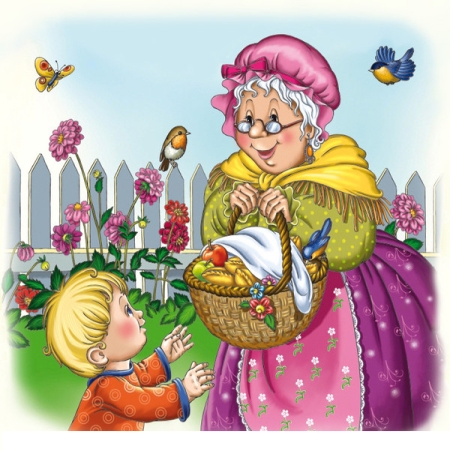 Ну как можно не любить наших бабушек?
Они всегда тщательно готовятся к нашему приезду и наготавливают множество самых разнообразных вкусностей, каких не готовят ни в одном дорогом ресторане. Не случайно говорят, что бабушки внуков любят больше, чем собственных детей. И именно поэтому наши бабушки очень часто нас балуют и позволяют то, что не позволяют родители. Самое главное для каждого из нас – вовремя оценить эту любовь и заботу, и сделать своей бабушке хотя бы что-то приятное. Как правило, для них не так важны какие-то материальные подарки, сколько важно наше отношение и добрые слова.
«Бабушки –рукодельницы».
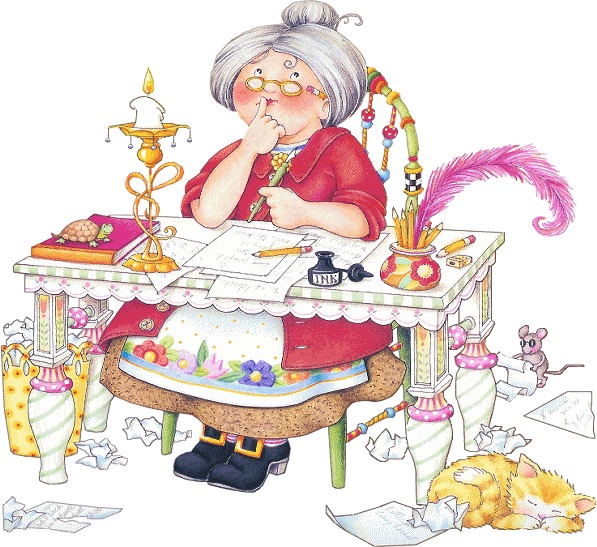 Мы любим нашу бабушку,
                             Мы очень дружим с ней.
                              Умеет наша бабушка
                              Нам варежки вязать
                              И пирожки вкусные 
                              Ей можно заказать.
                              Милая бабушка,
                              Добрая бабушка,
                              Ласковая бабушка
                              Любит нас.
Несмотря на трудную жизнь, бабушки сохранили чувство прекрасного. Они великолепные мастерицы, прекрасные кулинары и учат  этому своих детей , внуков и внучек.
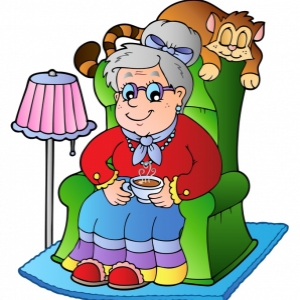 Много у бабушки с нами хлопот –Варит нам бабушка сладкий компот,Шапочки теплые надо связать,Сказку веселую нам рассказать.Трудится бабушка целые дни.Бабушка, милая, сядь отдохни!Мы тебе песенку нашу споем…Дружно мы с бабушкой милой живем!
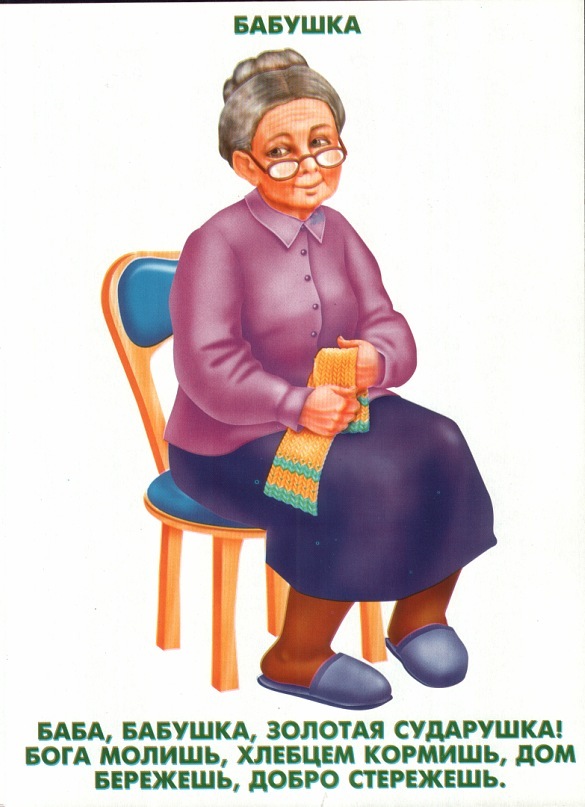 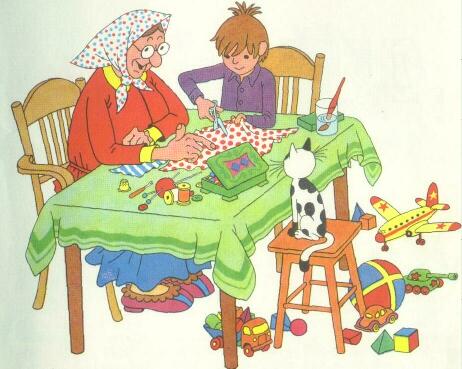 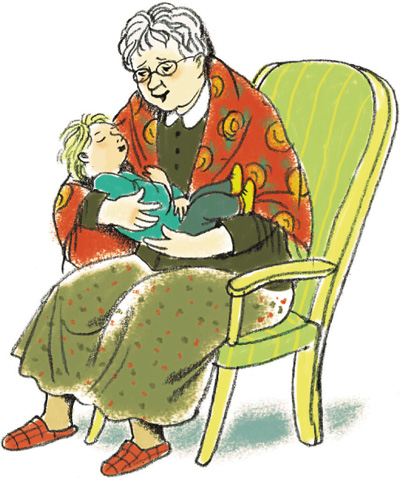 Мы с бабулей очень дружим.  Мы друг другу помогаем. Мне она … готовит ужин, Для неё я … всё съедаю.
Вы всегда рядом с нами останетесь,Потому ,что нужны нам всегда.Значит, вы никогда не состаритесь.Никогда! Никогда! Никогда!
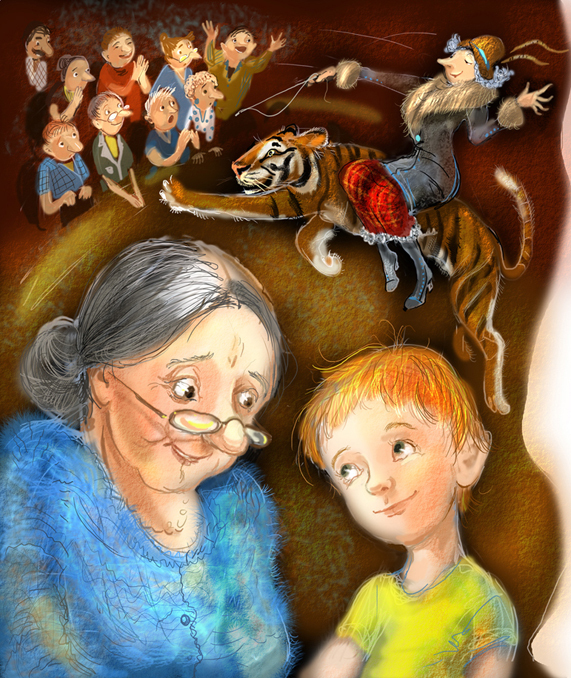